Chapter-20 More on CUDA and graphics processing unit computing
Copyright © 2016 Elsevier  Inc. All rights reserved.
1
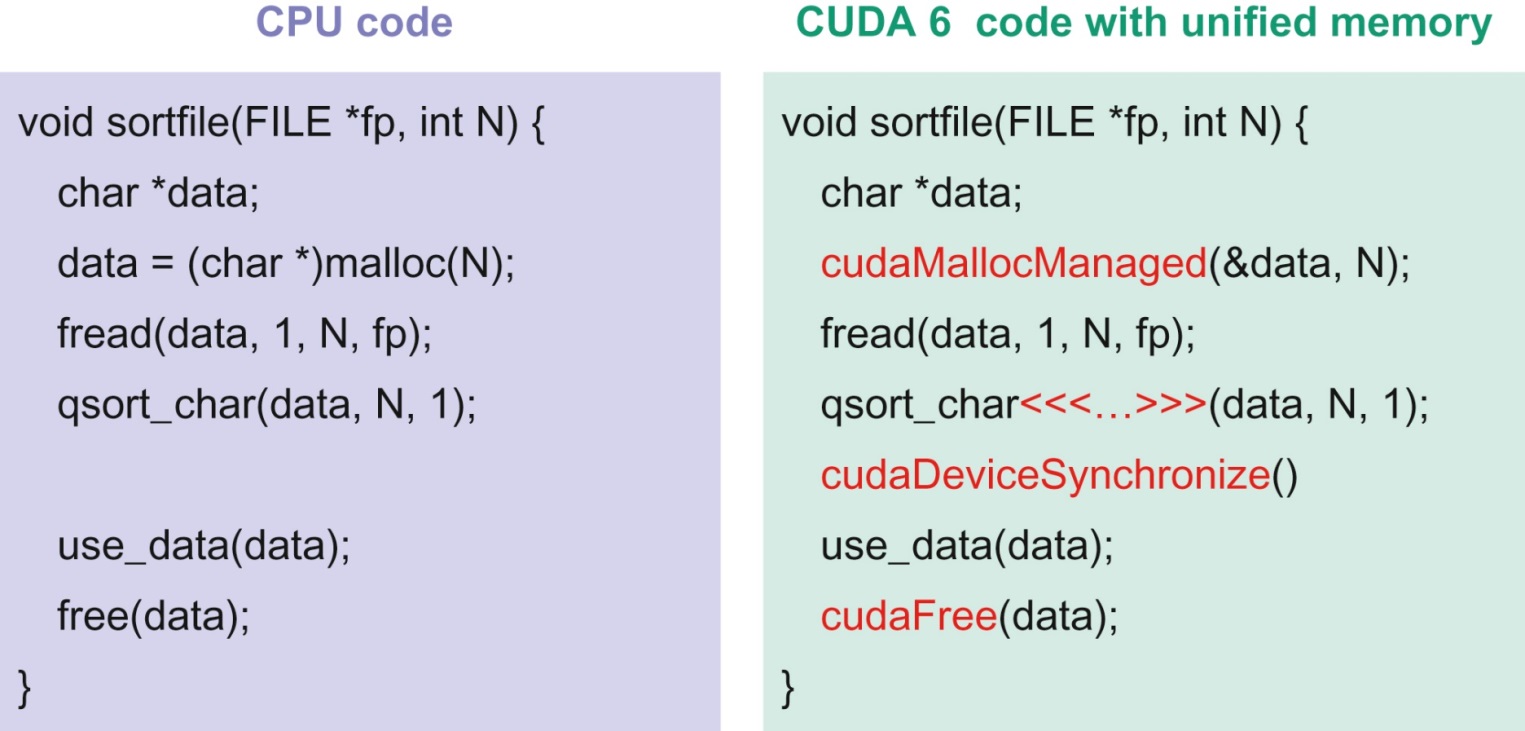 FIGURE 20.1: Unified Memory simplifies porting of CPU code (left) to CUDA code (right).
Copyright © 2016 Elsevier  Inc. All rights reserved.
2
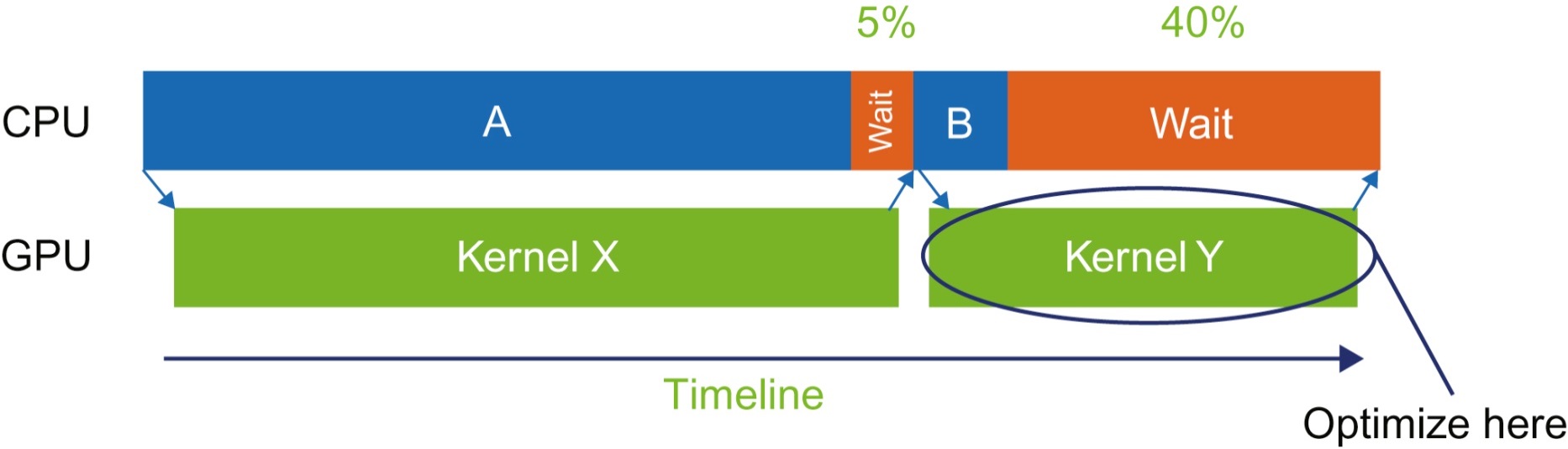 FIGURE 20.2: Importance of critical-path analysis for identifying the key kernels to optimize.
Copyright © 2016 Elsevier  Inc. All rights reserved.
3
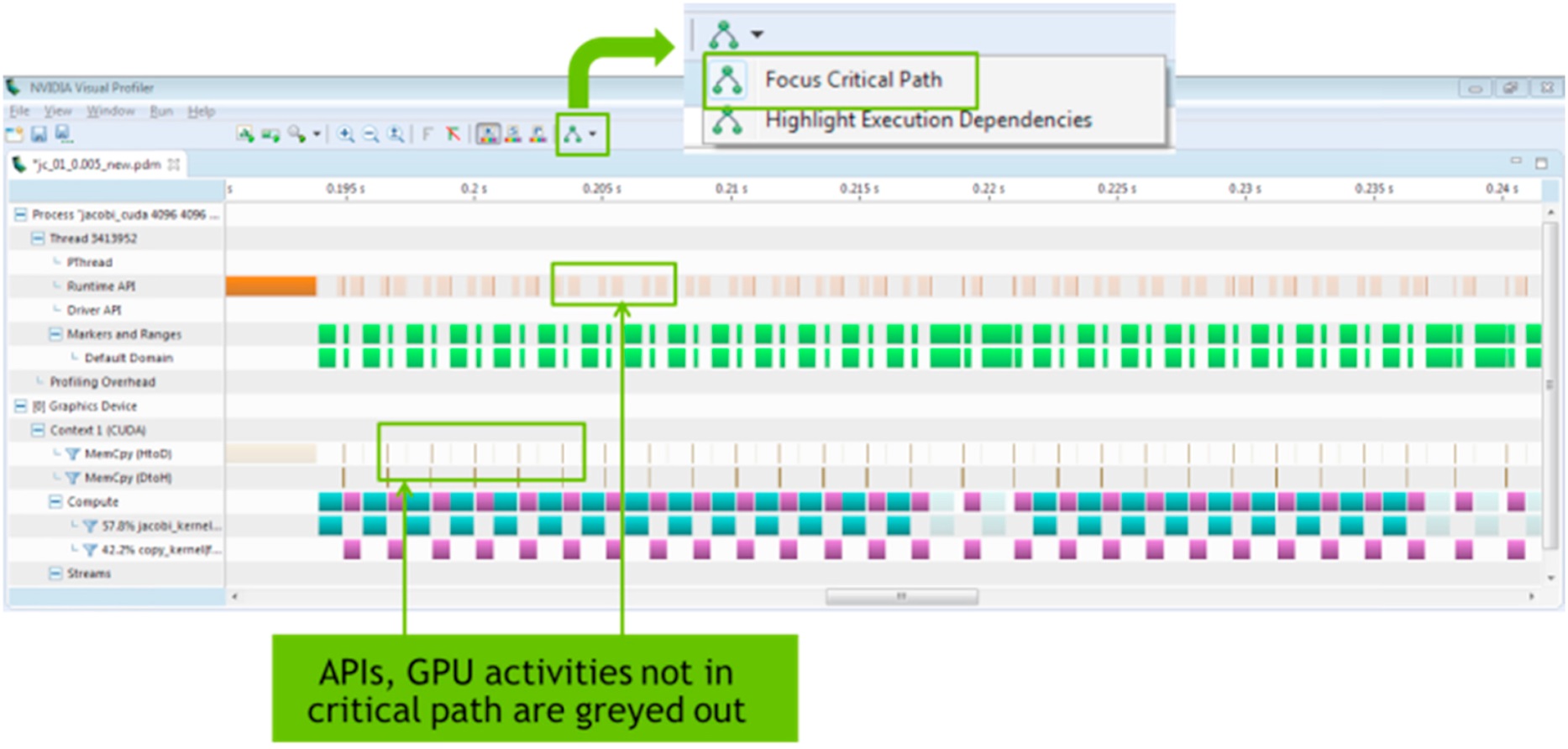 FIGURE 20.3: Application critical-path analysis in CUDA 8 Visual Profiler.
Copyright © 2016 Elsevier  Inc. All rights reserved.
4